Images : pixabay.com
THEME
THEME
2
2
Enjeux contemporains de la planète
Enjeux contemporains de la planète
Enjeux contemporains de la planète
Enjeux contemporains de la planète
Enjeux contemporains de la planète
Enjeux contemporains de la planète
Géosciences et dynamique des paysages
Géosciences et dynamique des paysages
Géosciences et dynamique des paysages
Géosciences et dynamique des paysages
Agrosystèmes et développement durable
Agrosystèmes et développement durable
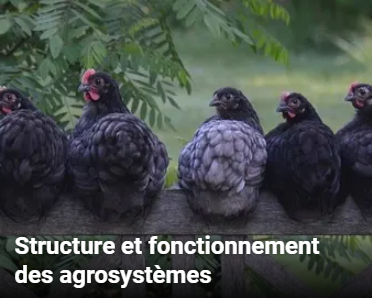 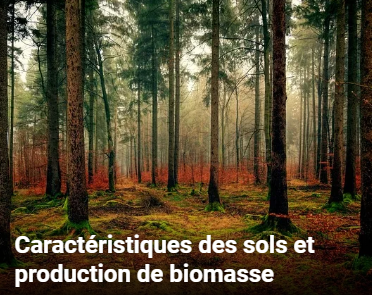 introduction
THEME
THEME
THEME
THEME
2
2
2
2
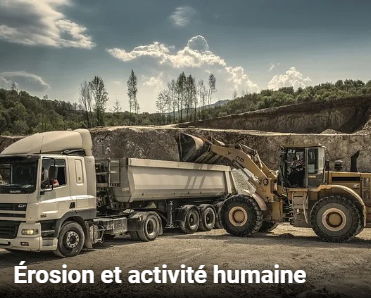 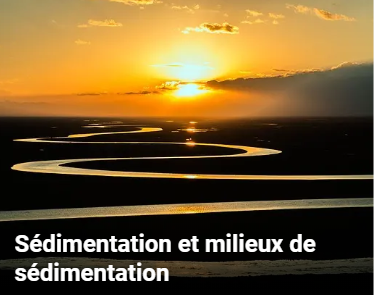 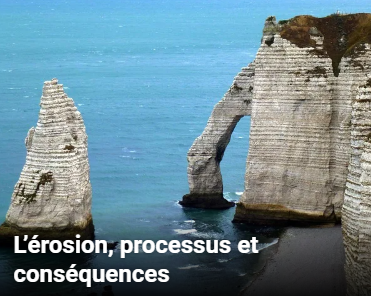 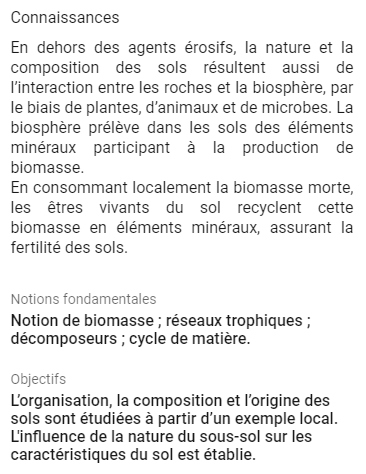 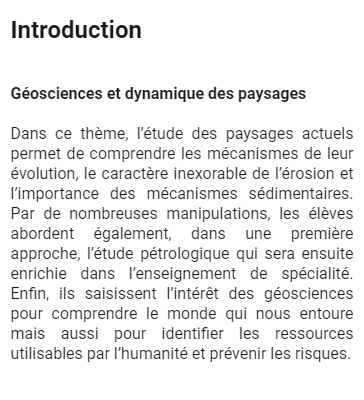 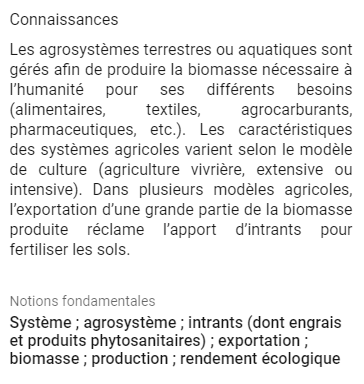 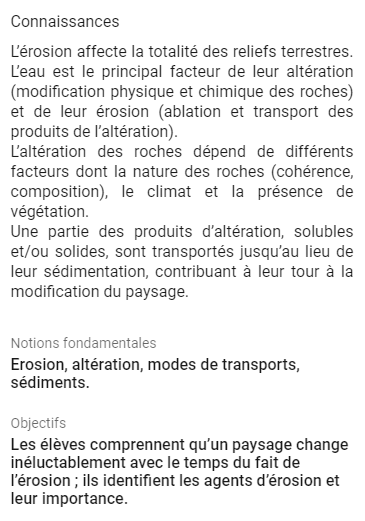 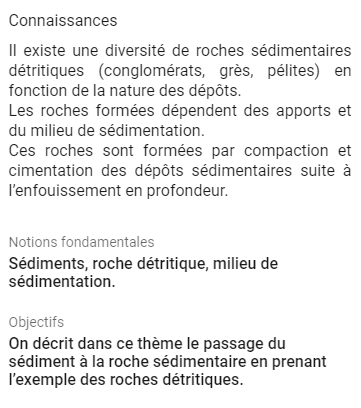 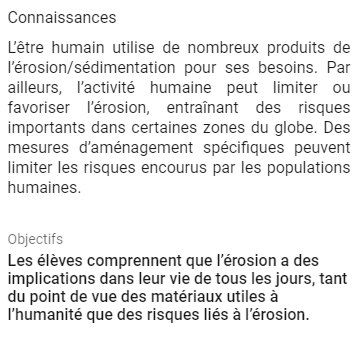 Images : freepick.com
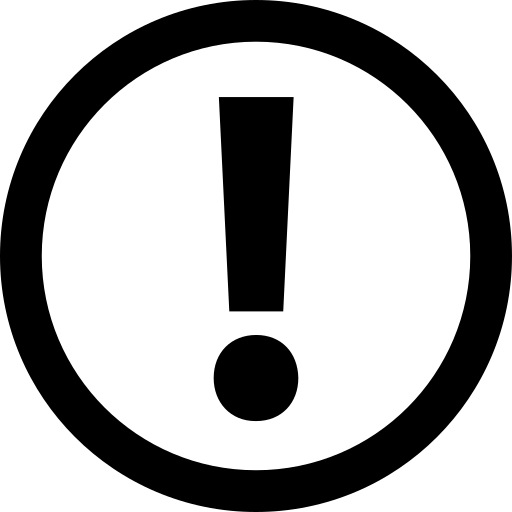 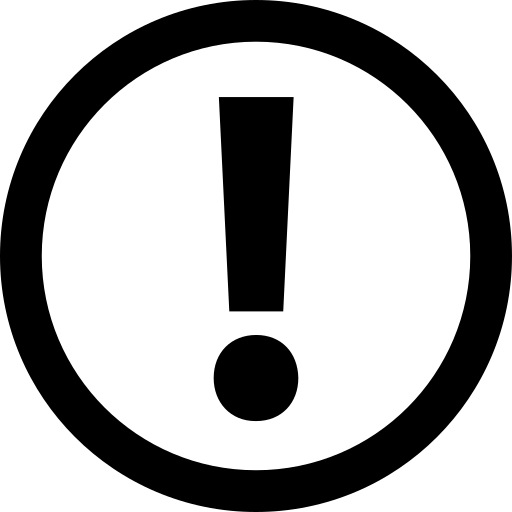 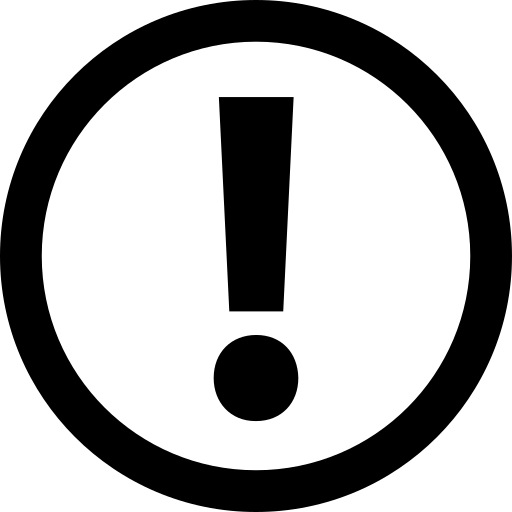 Absence impondérable
Sortie scolaire
Bac blanc
ECE
Jour férié
E3C
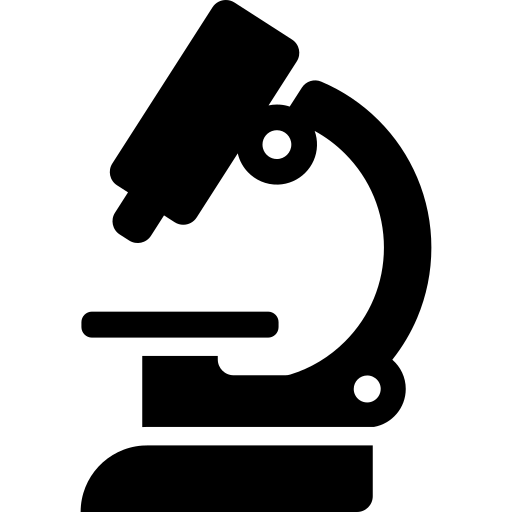 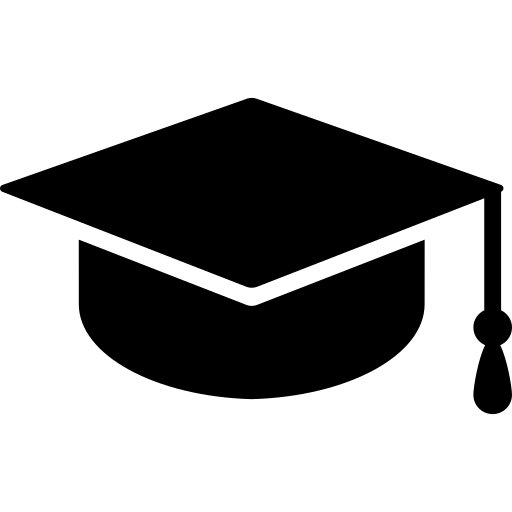 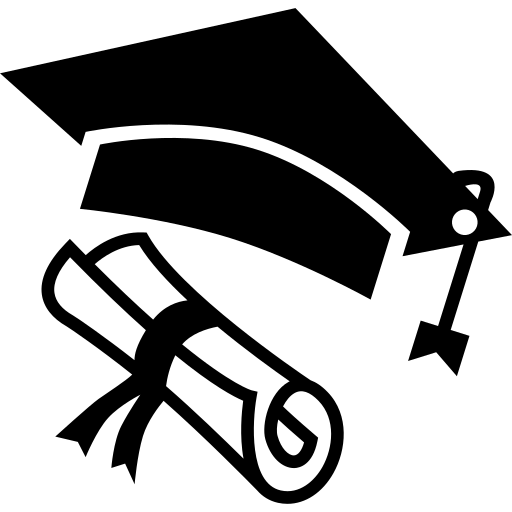 Le prof d’espagnol emmène votre classe à l’expo Picasso.
Bonus : vous les accompagnez.
Vous êtes de surveillance sur votre créneau de Seconde .
Vous êtes de surveillance sur votre créneau de Seconde.
Les épreuves ont lieu sur votre créneau de Seconde.
Maladie, enfant malade, évènement familial...
Profitons-en tant qu’ils existent.
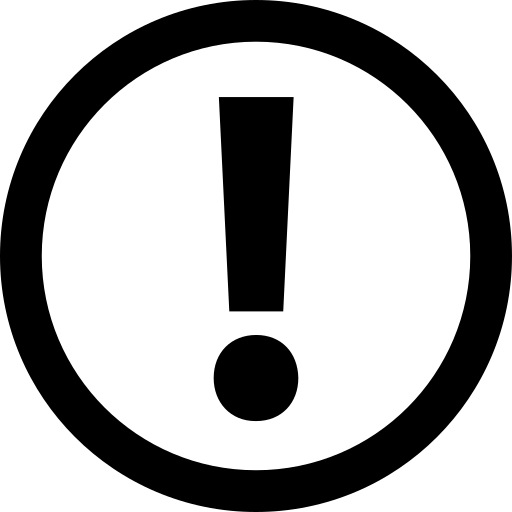 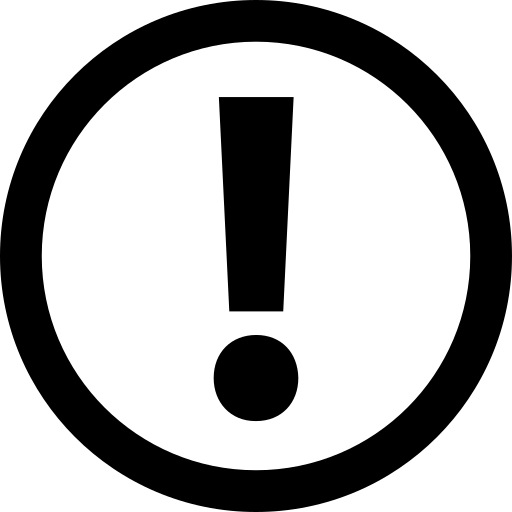 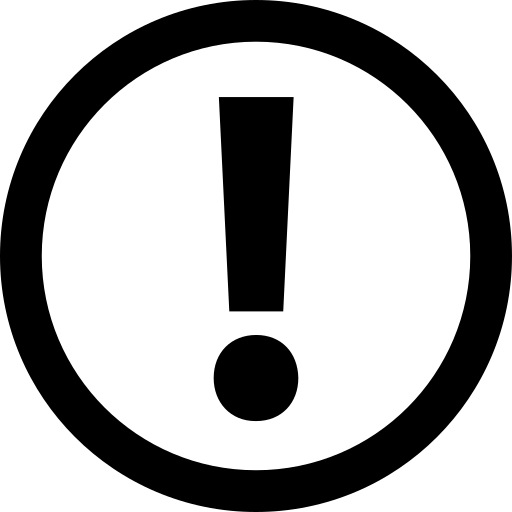 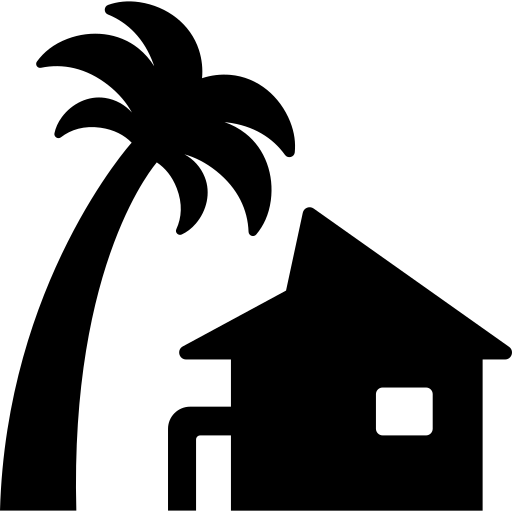 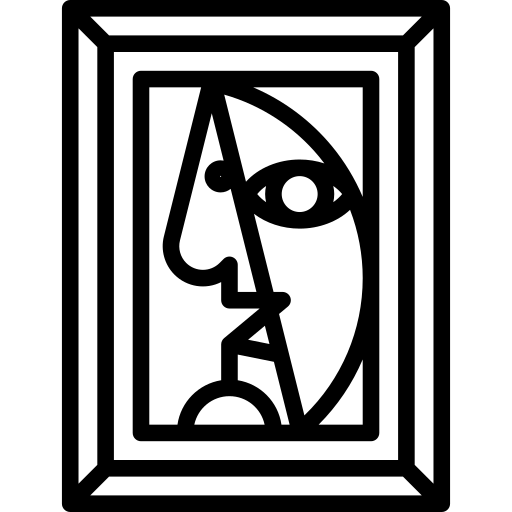 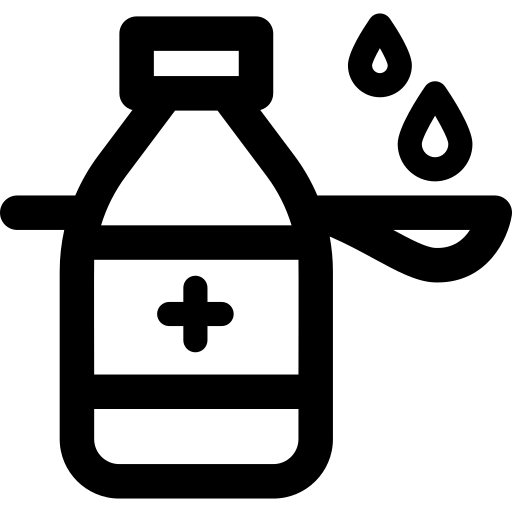 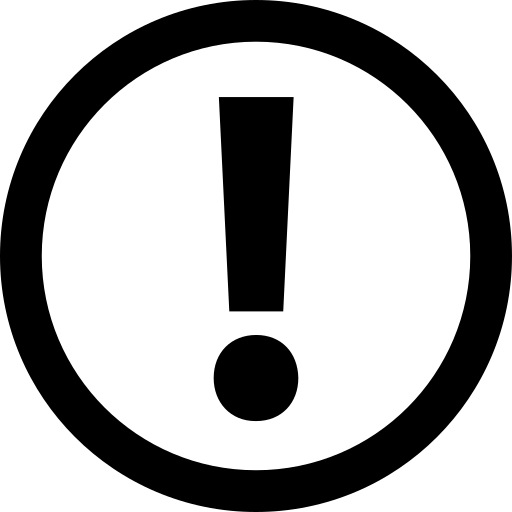 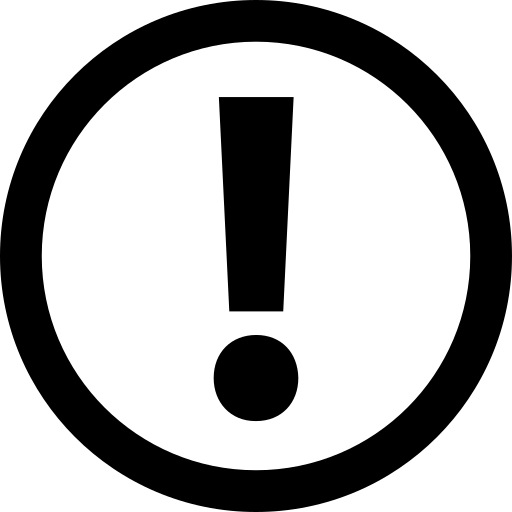 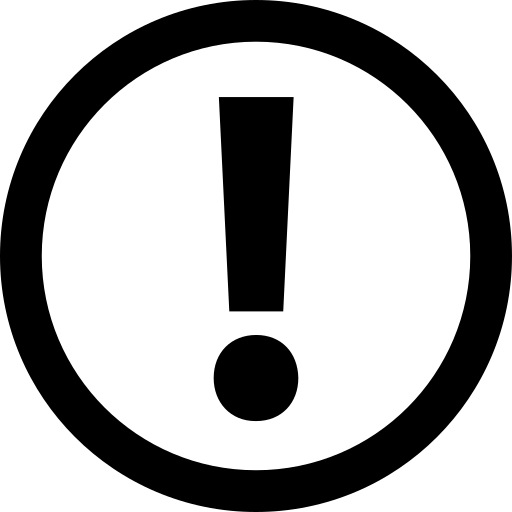 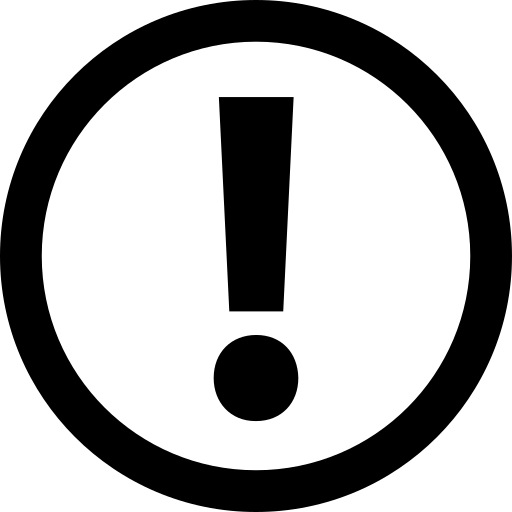 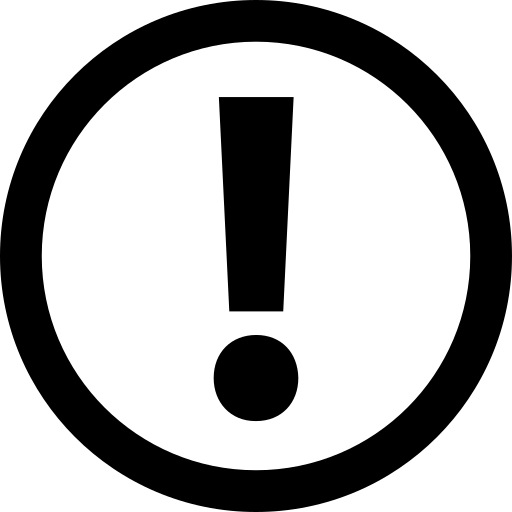 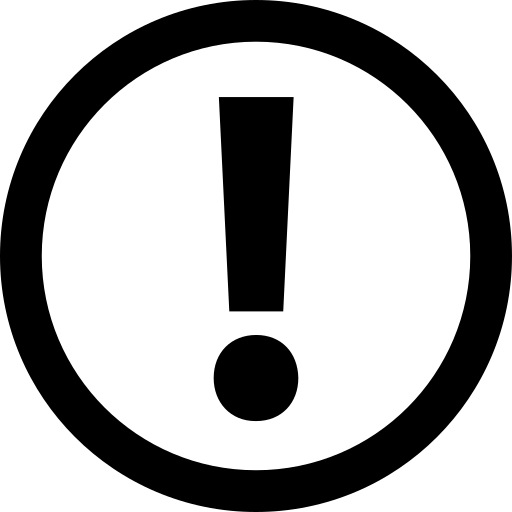